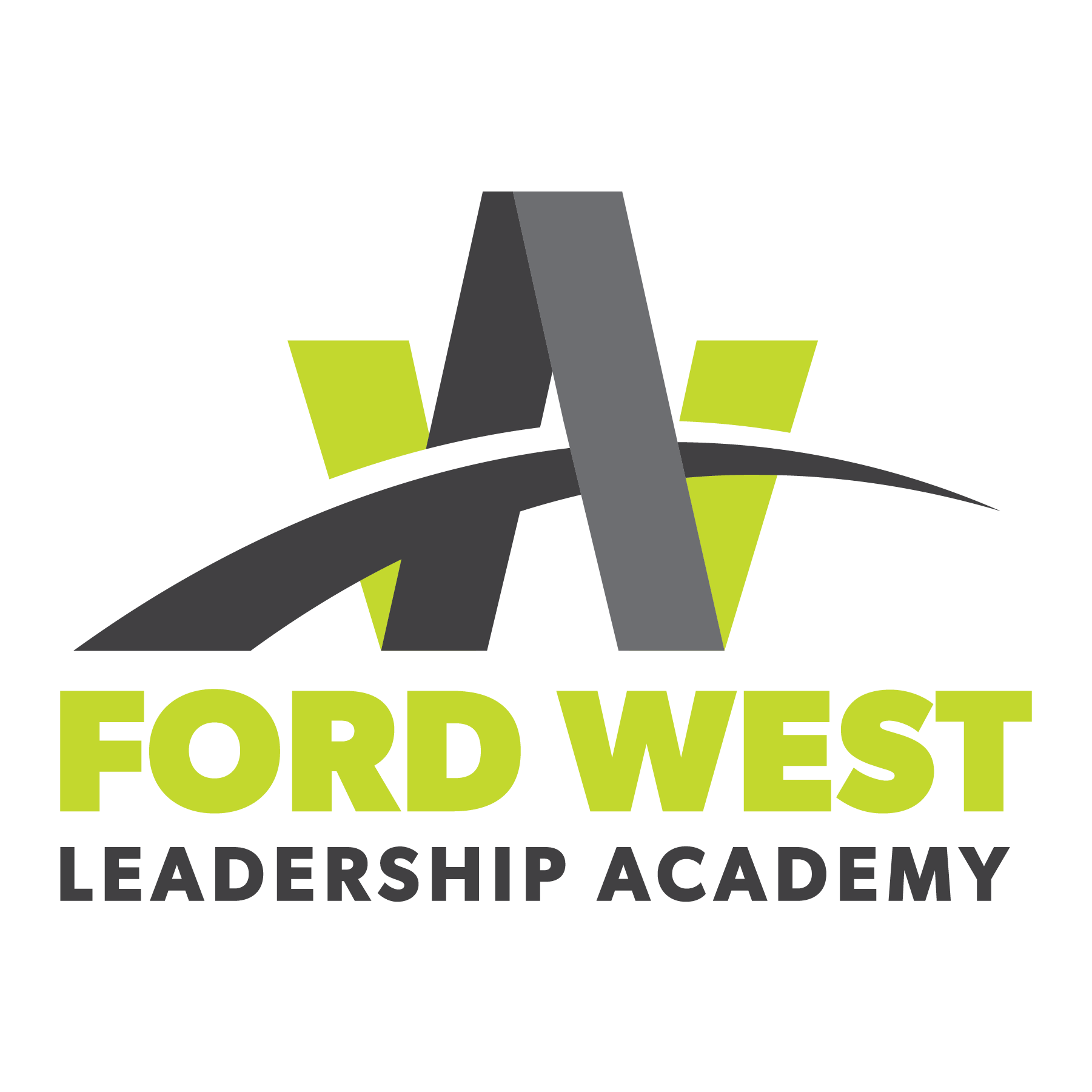 FERTILIZER 101
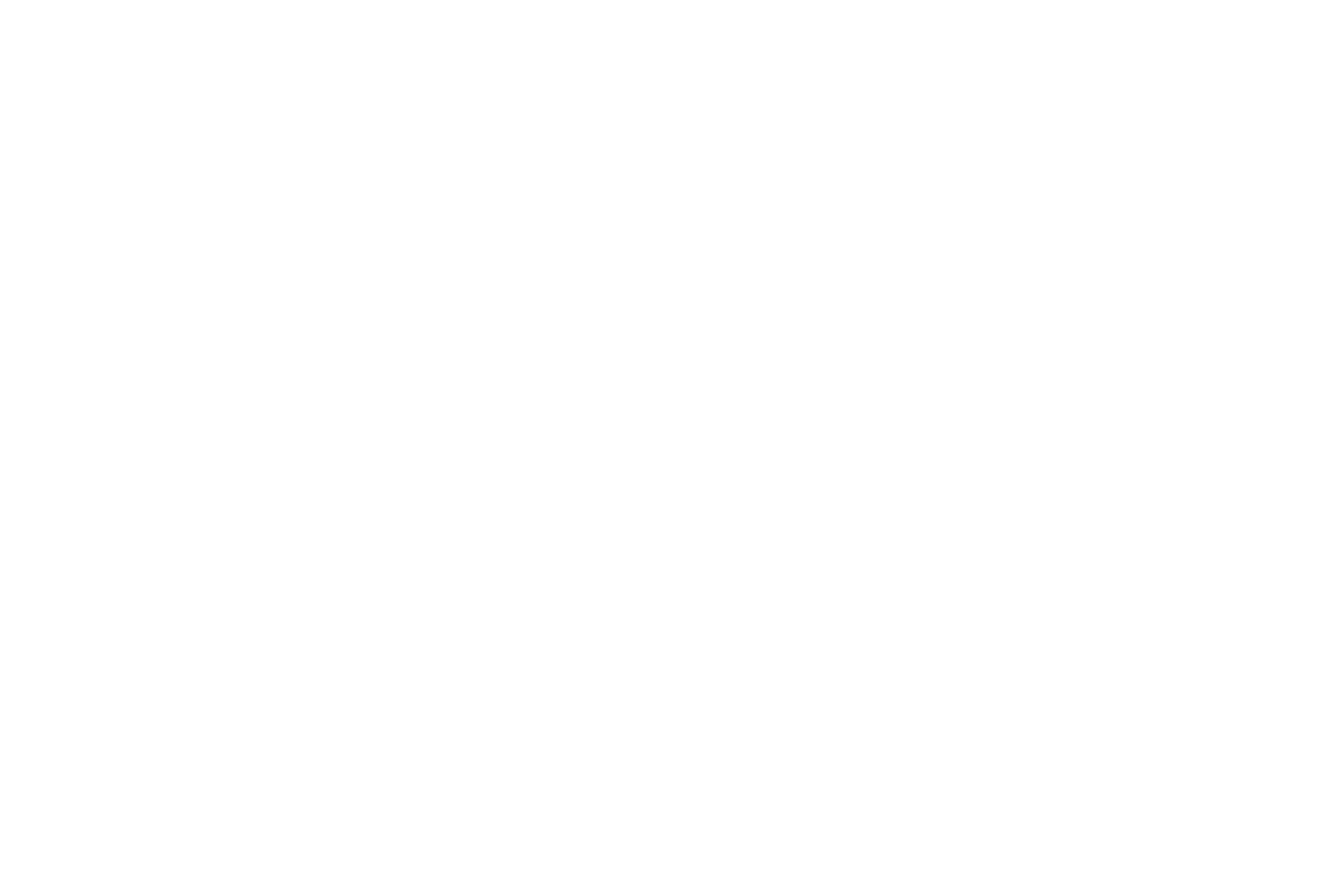 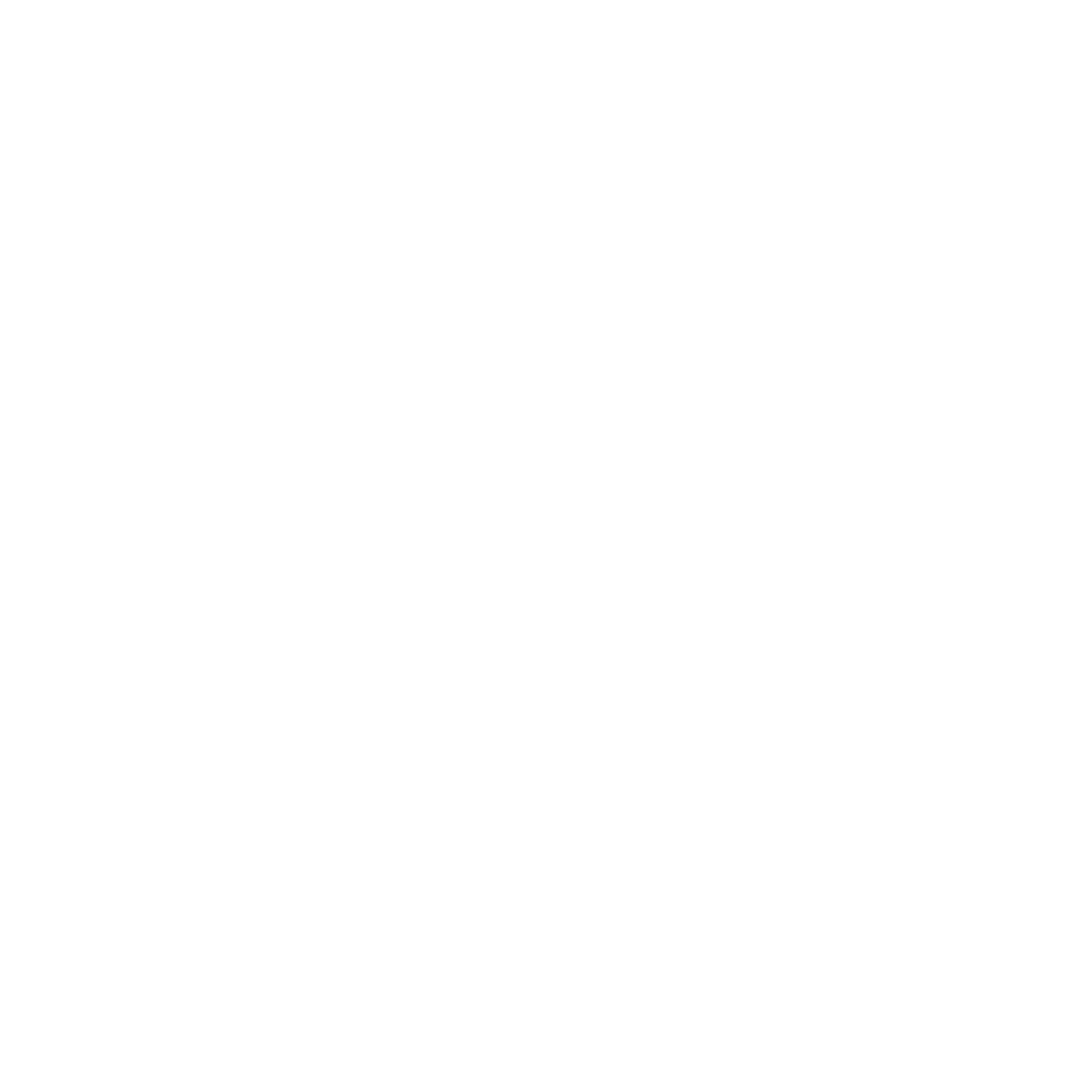 Please keep phones on silent. 
Drinks
Restrooms
Be engaged!
Expectations
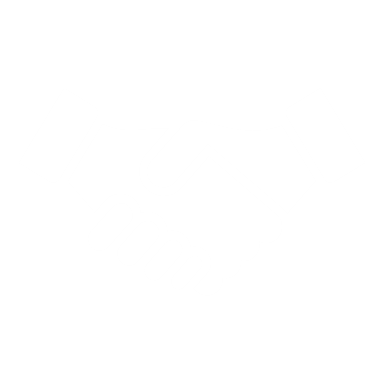 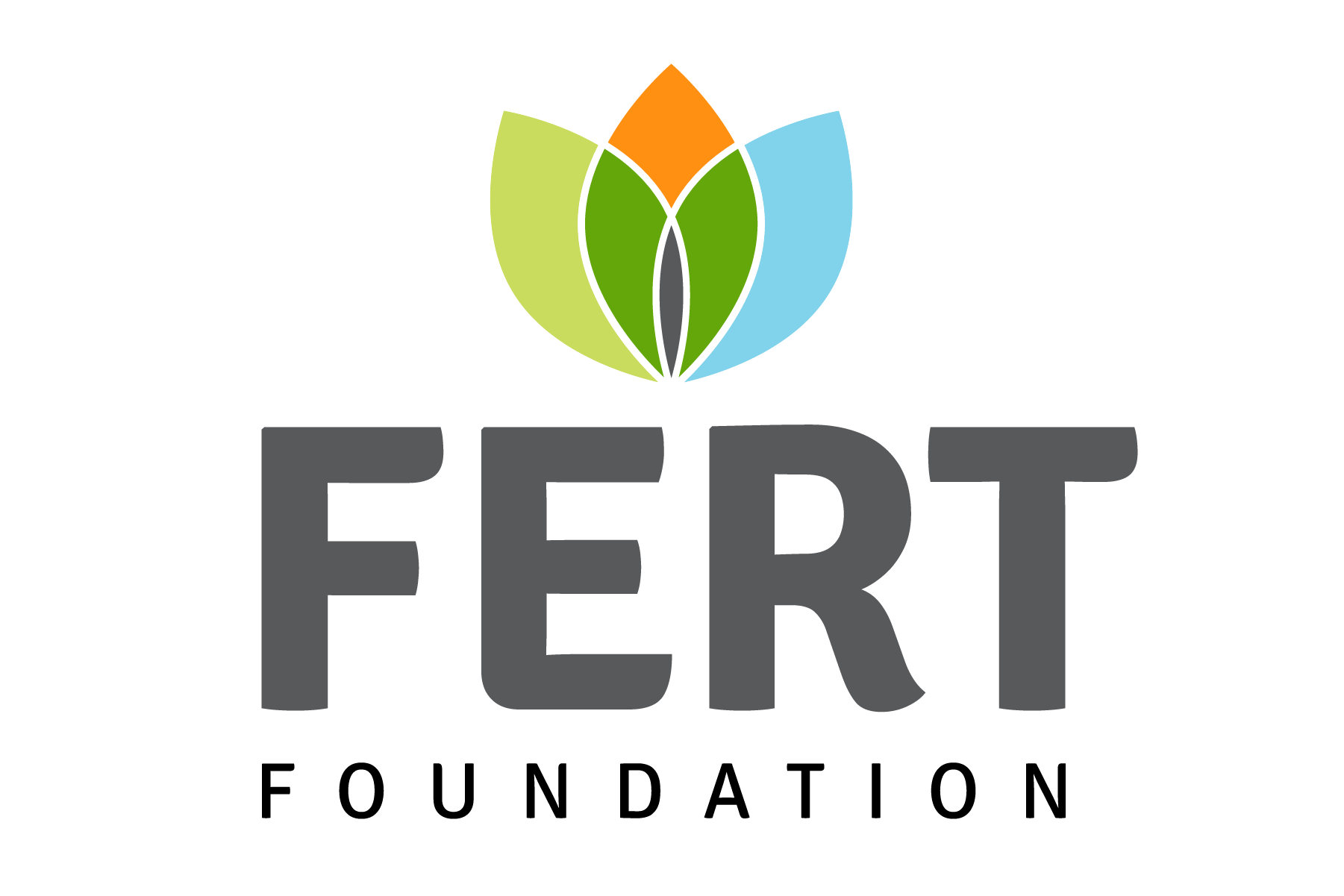 Catch Phrase!
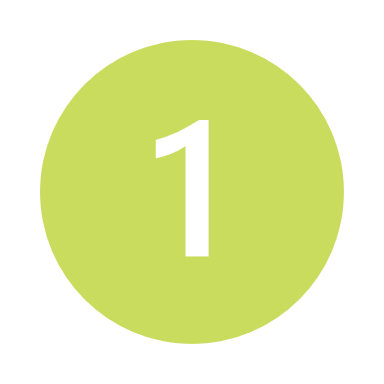 Elect one person to be the timekeeper.
In 30 seconds, try to guess the word WITHOUT using “rhymes with,” “starts with,” or any part of the word/phrase itself.
Tally each correct answer.
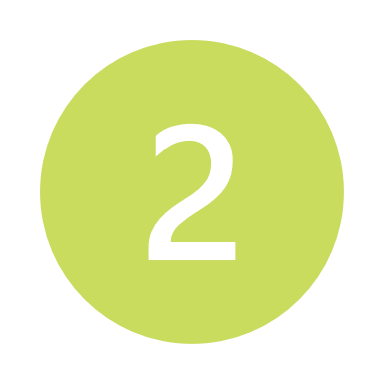 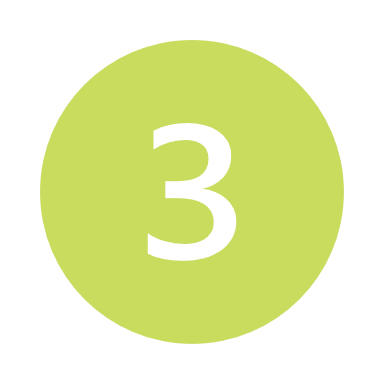 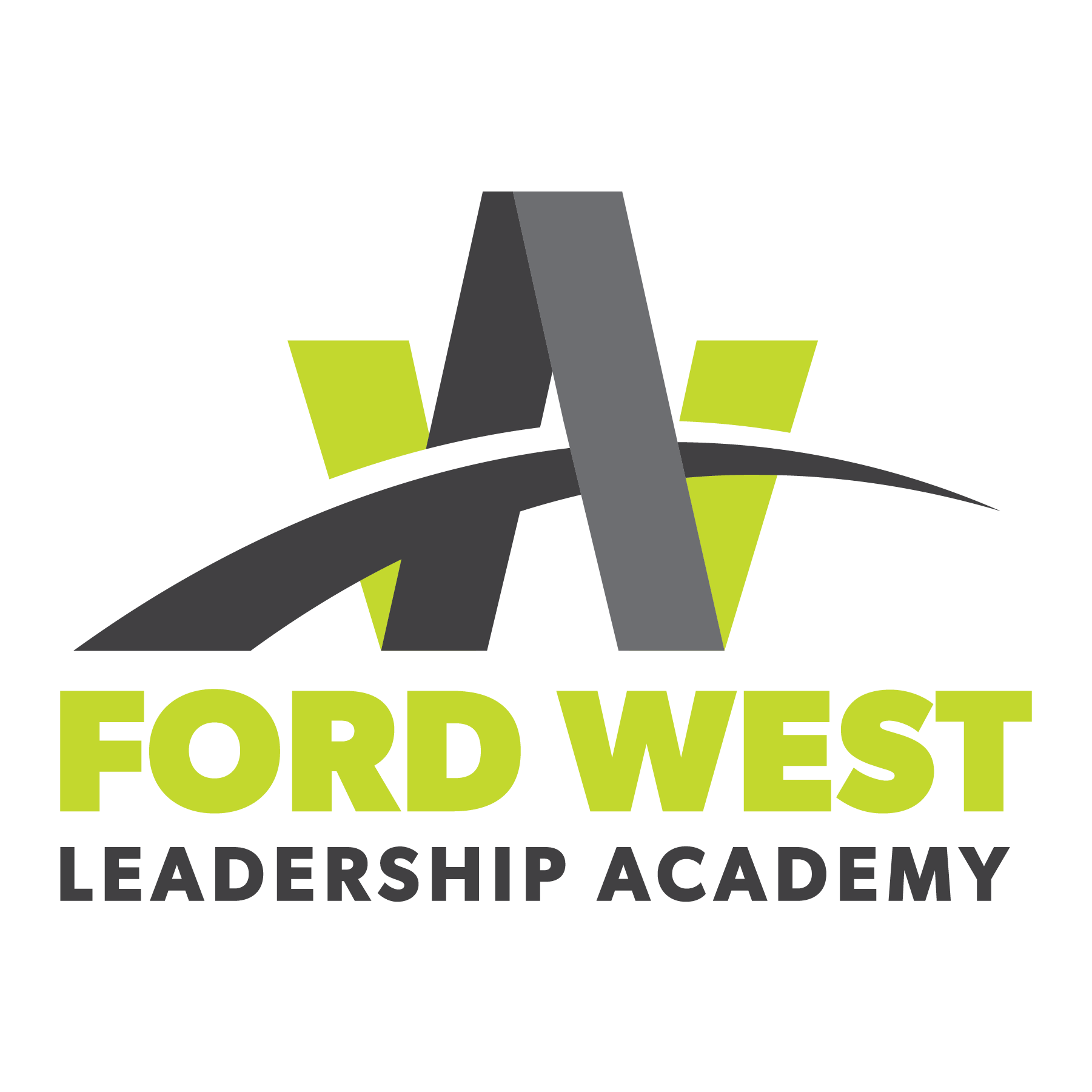 TFI Sustainability Report
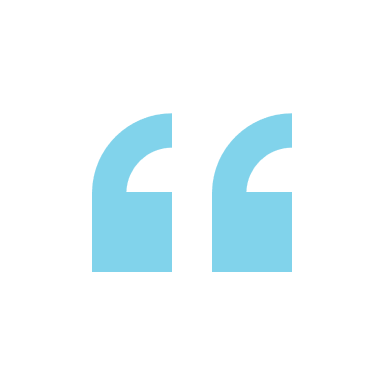 From 2019 through 2021, fertilizer companies invested an average of $1.19 billion annually in capital investments to help the industry meet sustainability goals. These investments increase production efficiencies, reduce energy and water use, reduce greenhouse gas emissions, and strengthen the U.S. economy to meet current and future agricultural needs.
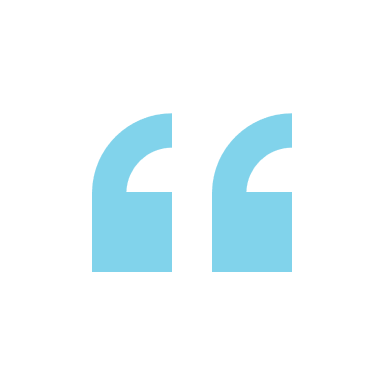 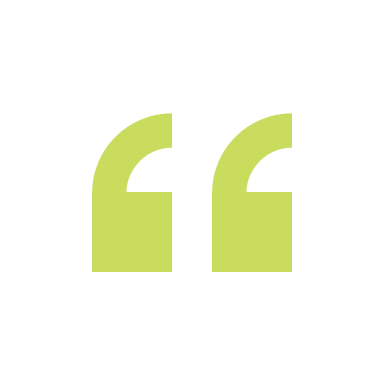 Feeding the soil is the first step to feeding us all
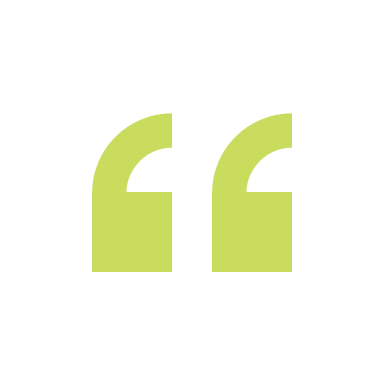 -David R. Montgomery
SOIL HEALTH
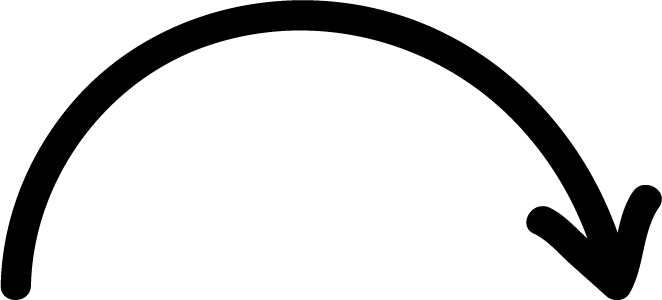 Plant Productivity
Nutrient Cycle
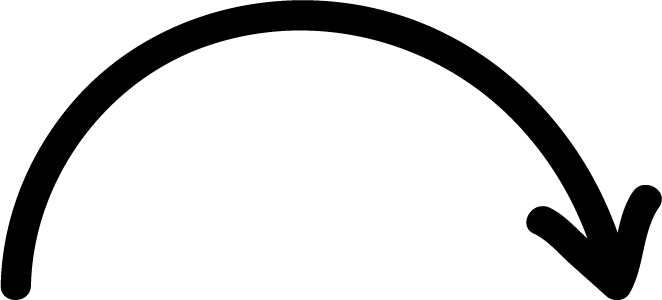 Food Security
Soil Fertility
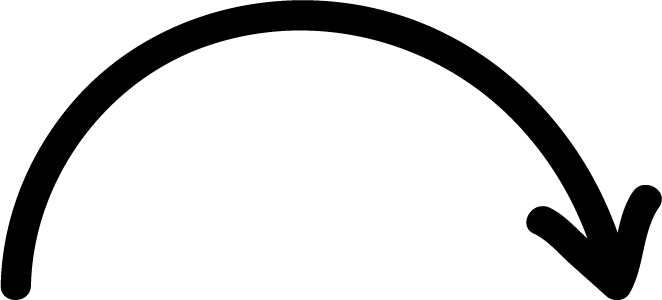 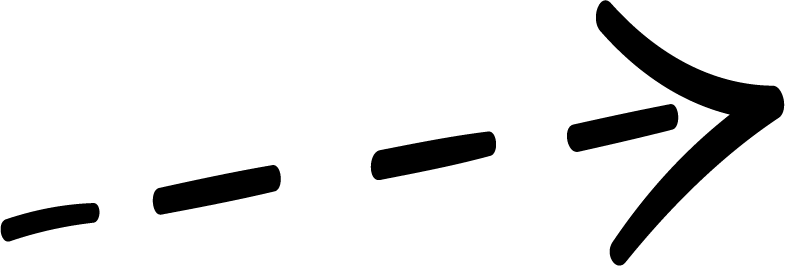 FERTILIZER
N, P, or K?
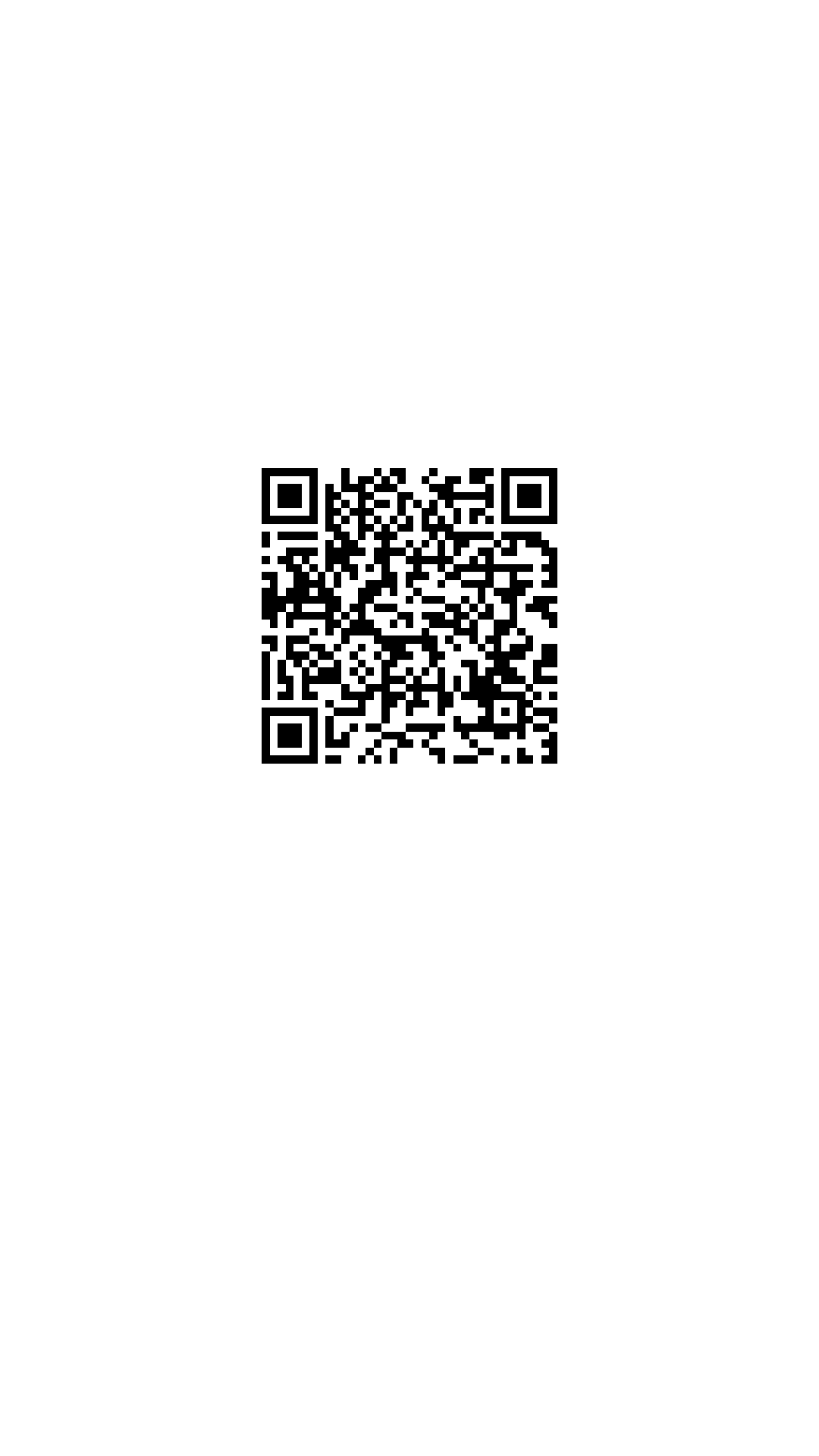 Browse the image gallery of nutrient deficient plants in the Fertilize 101 section.
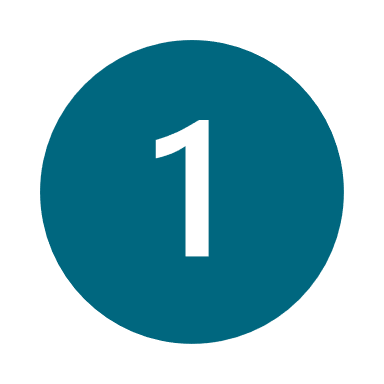 Table Discussion
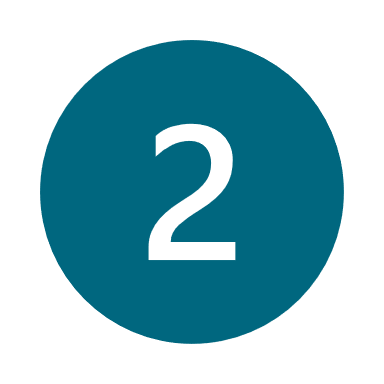 As a group, determine what nutrient the plant likely needs.
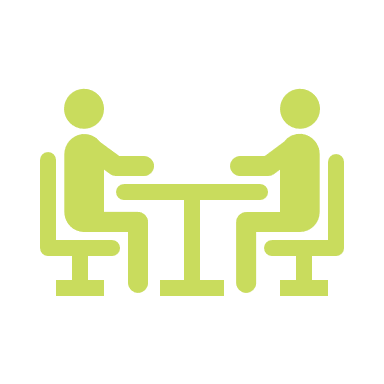 TIP! Use your workbook as a reference and lean on the group’s collective knowledge
Fertilizer Supply Chain
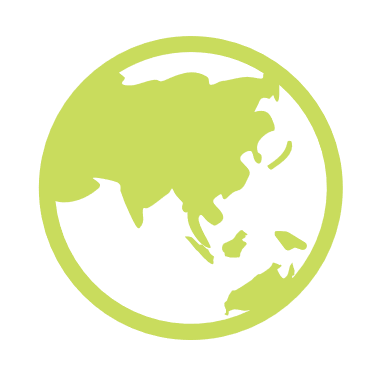 GLOBAL MARKET FOR FERTILIZER
Who Uses Fertilizer?
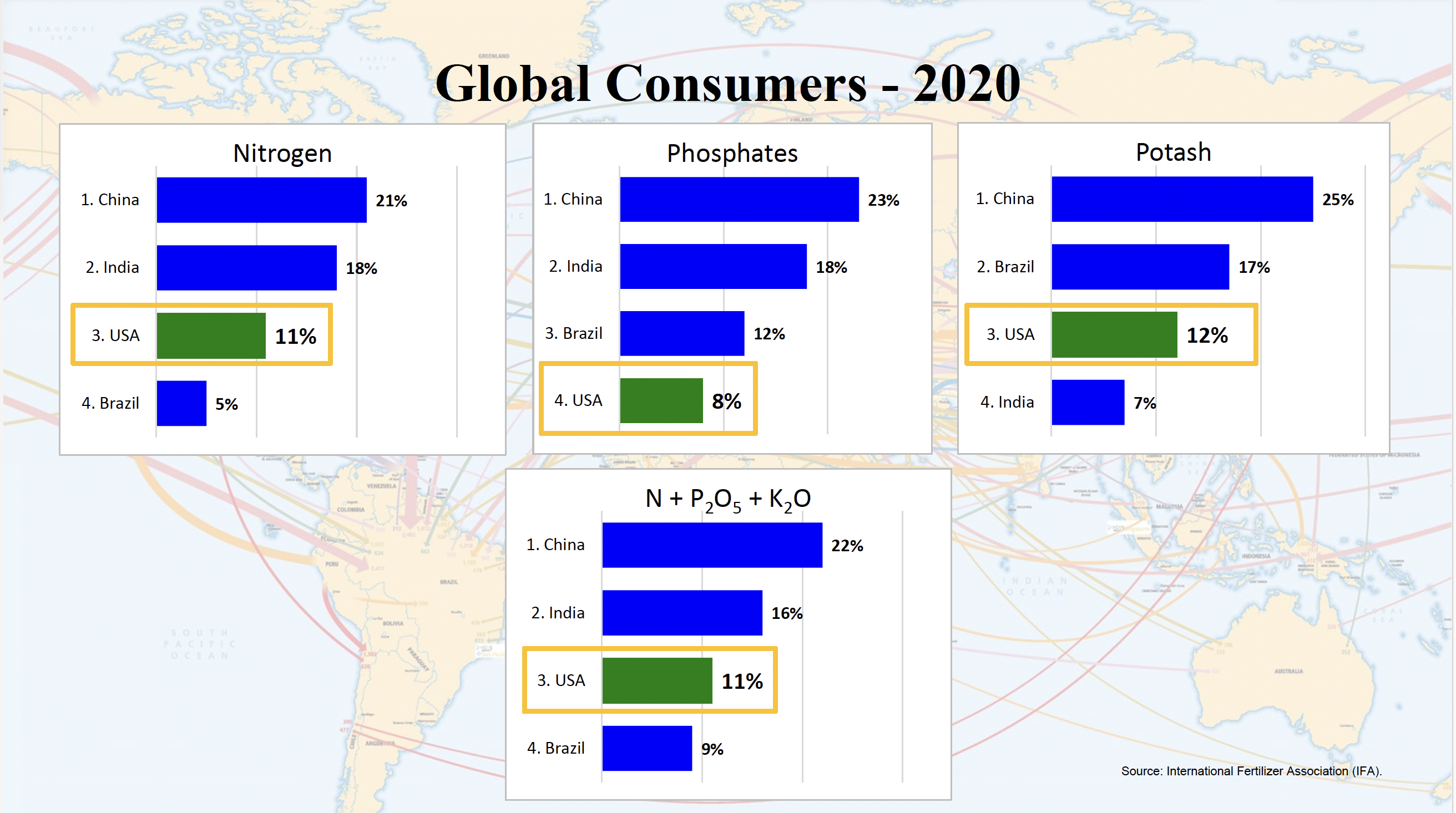 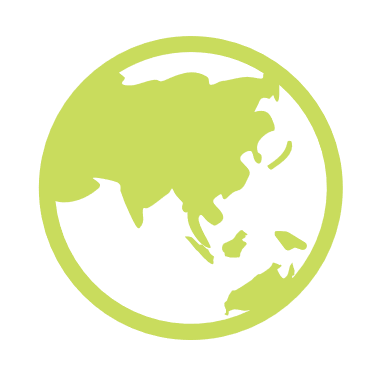 GLOBAL MARKET FOR FERTILIZER
Is Demand Cyclical/Seasonal?
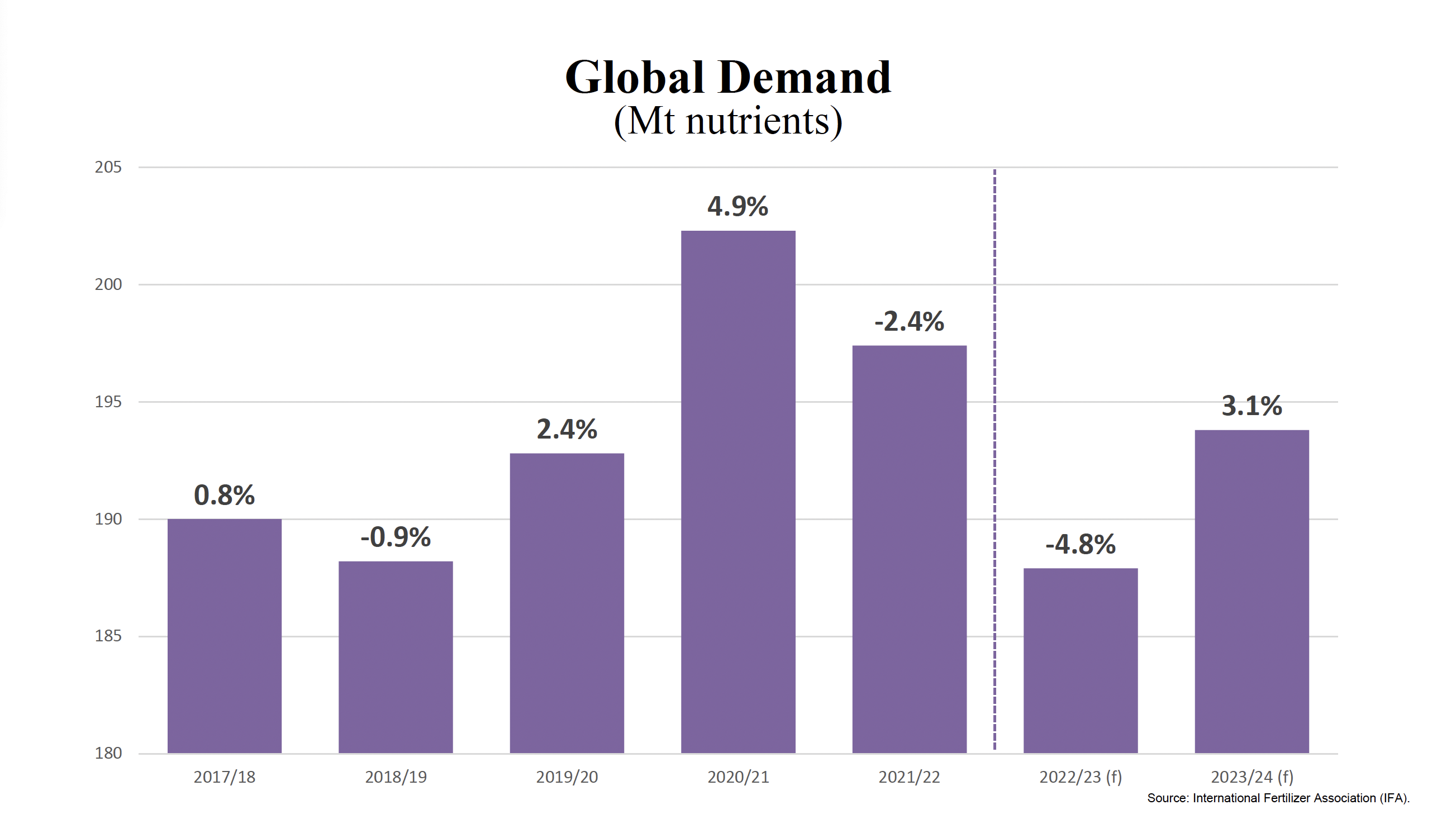 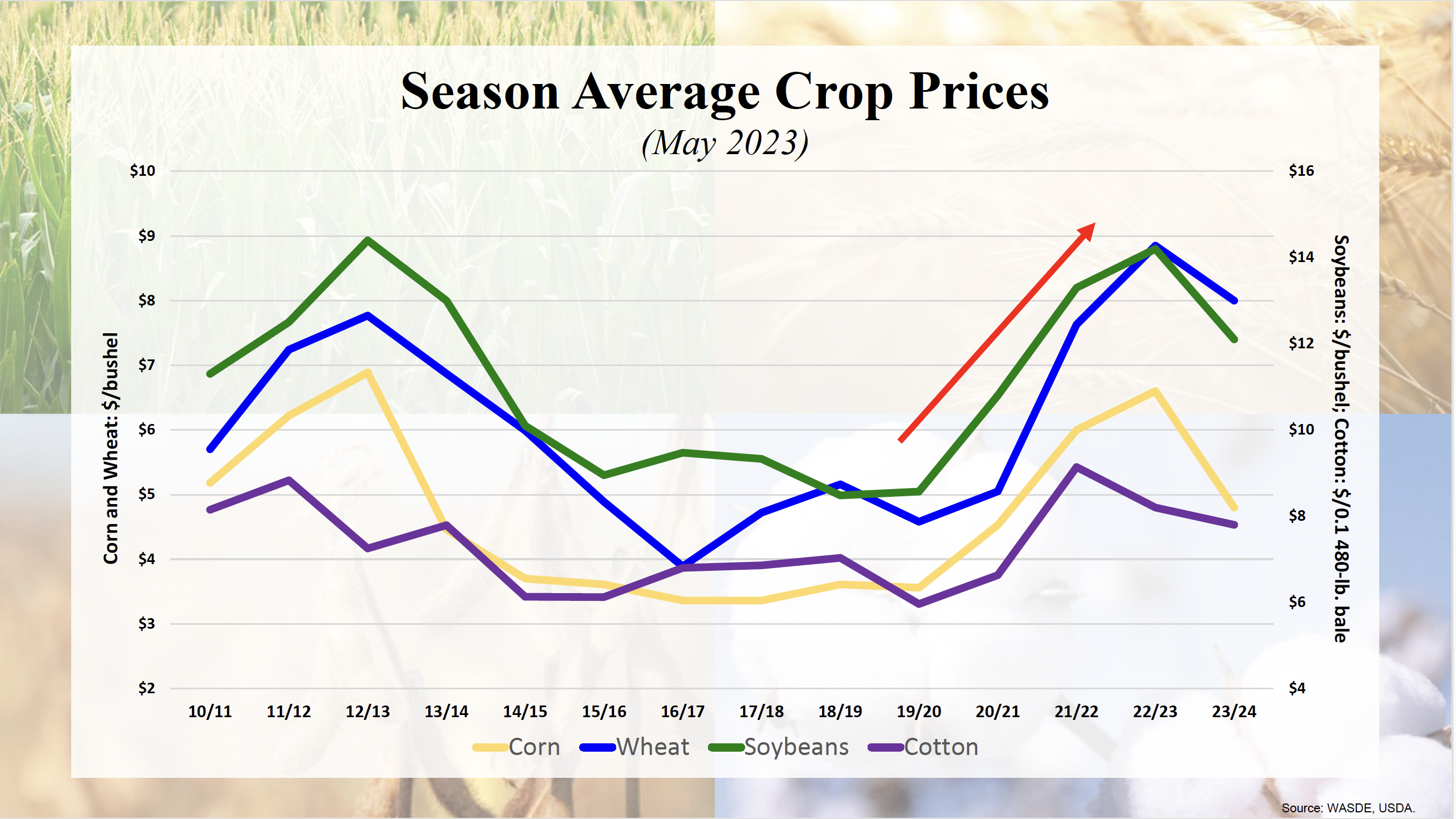 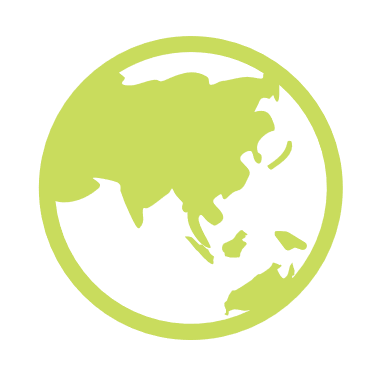 GLOBAL MARKET FOR FERTILIZER
Where is Fertilizer Produced?
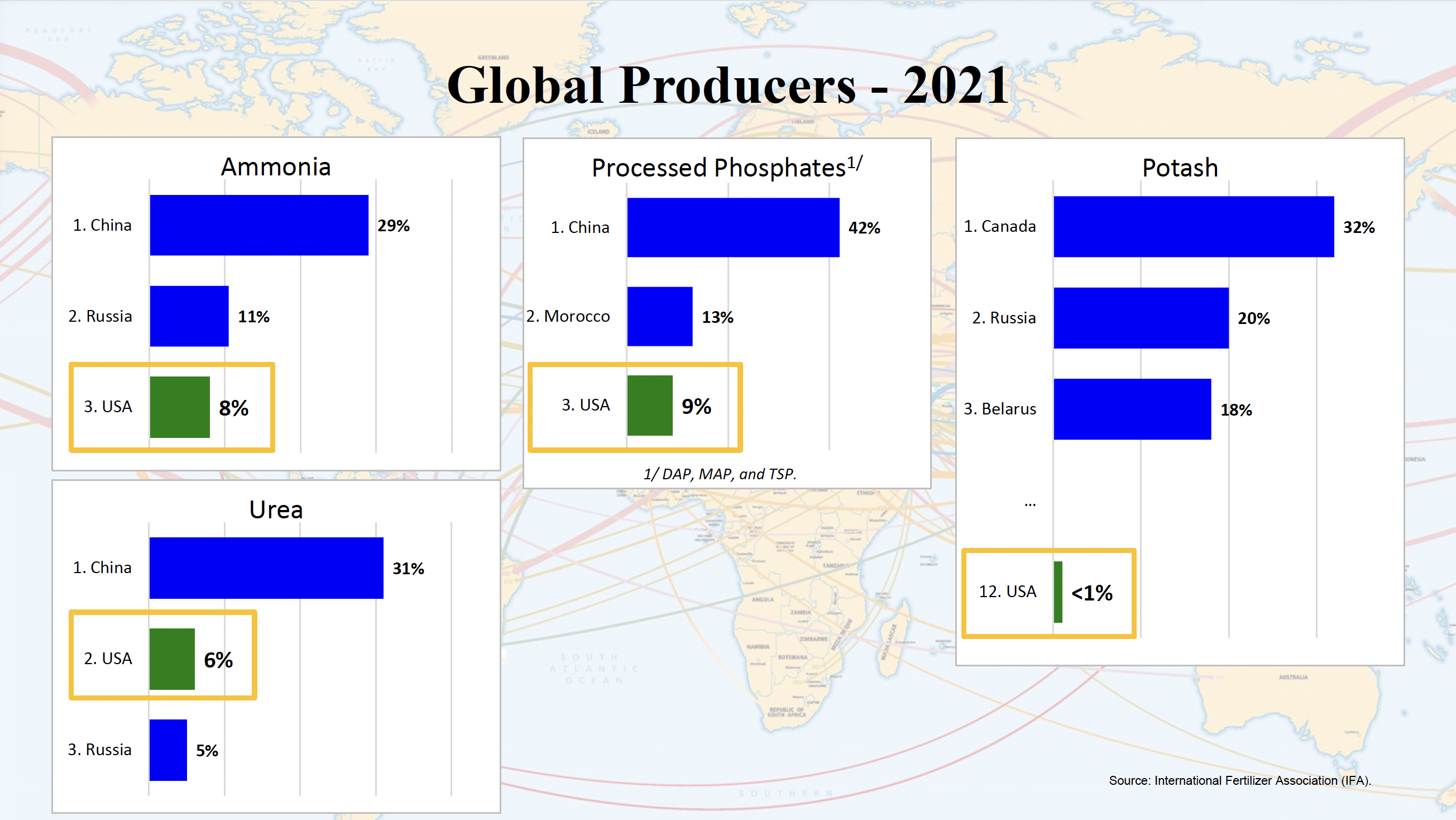 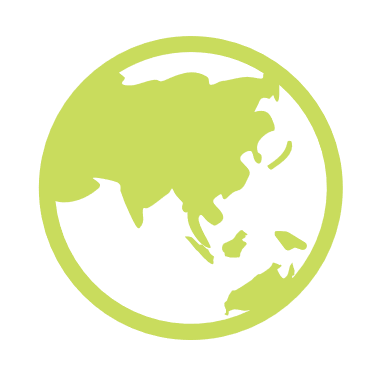 GLOBAL MARKET FOR FERTILIZER
What is the Connection to Natural Gas?
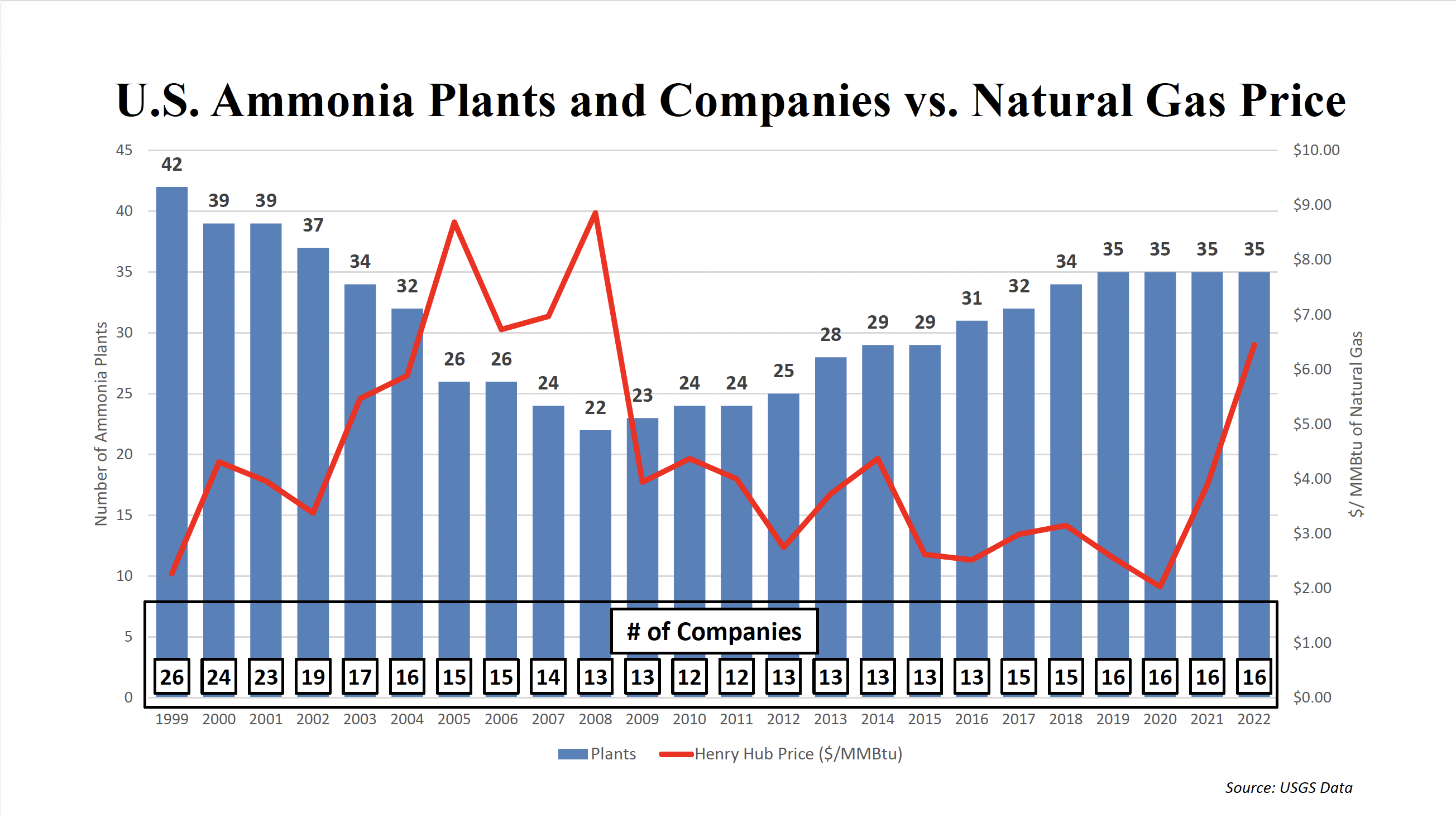 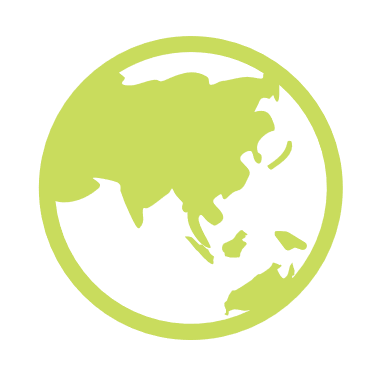 GLOBAL MARKET FOR FERTILIZER
Who is Buying Fertilizer?
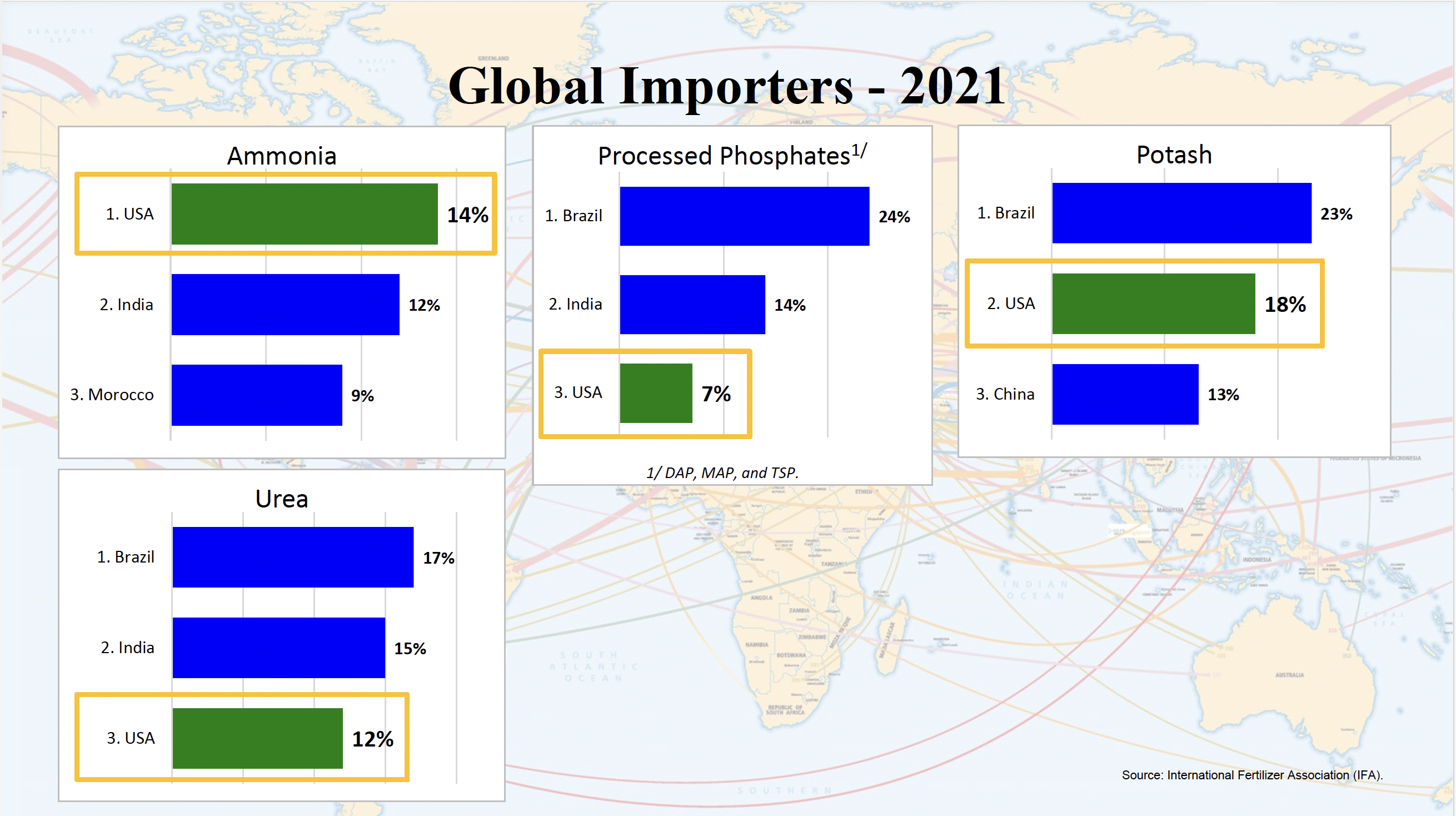 Back to the Soil
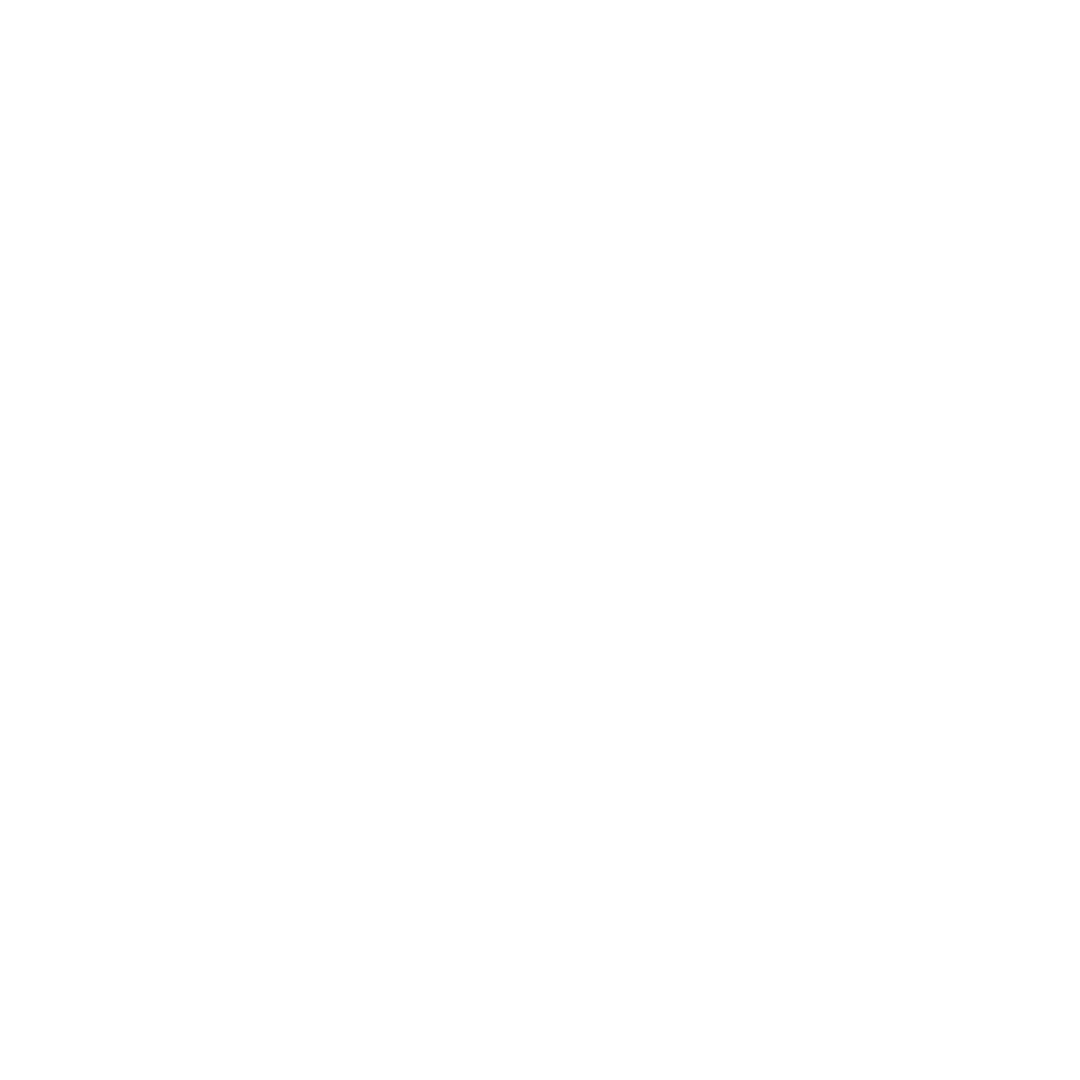 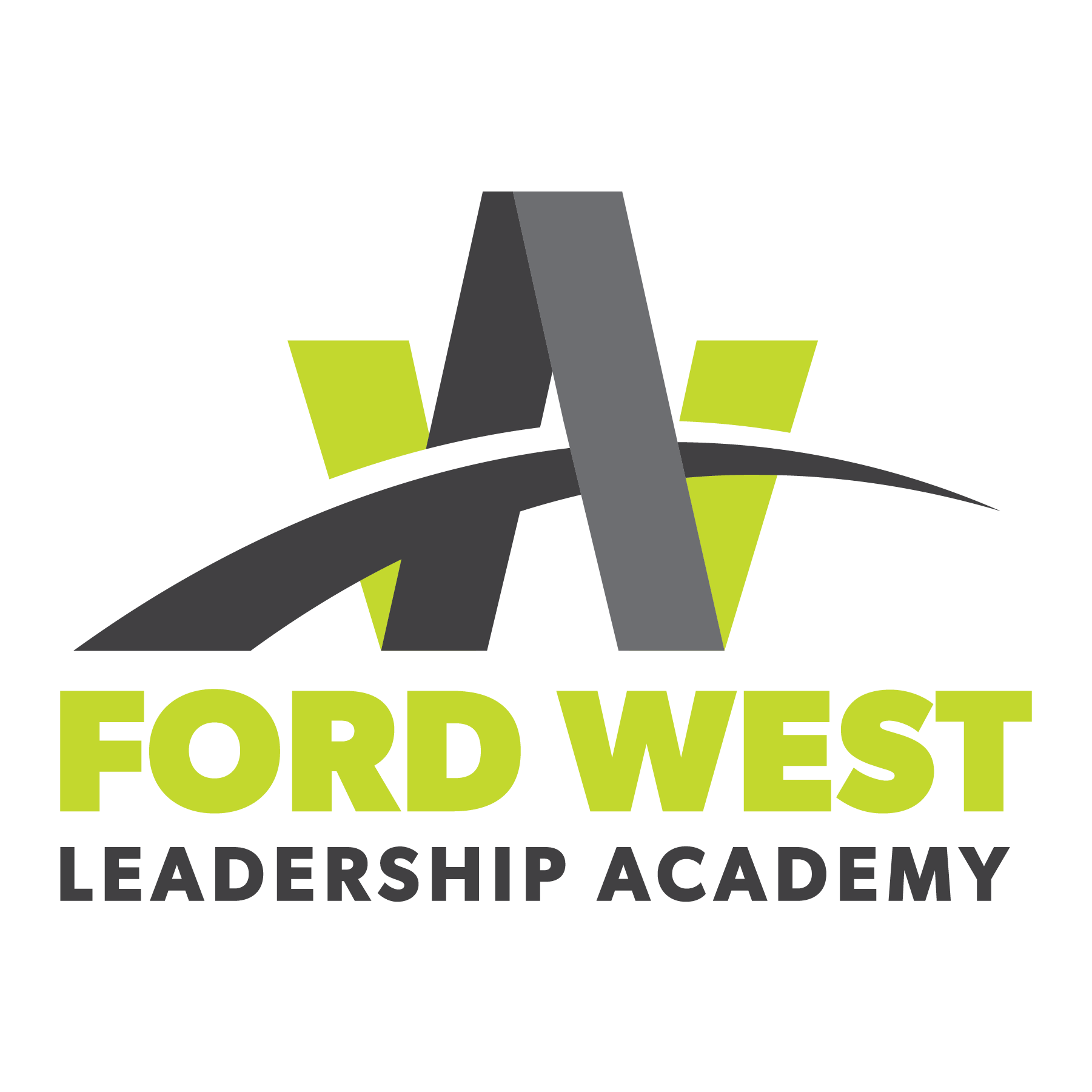 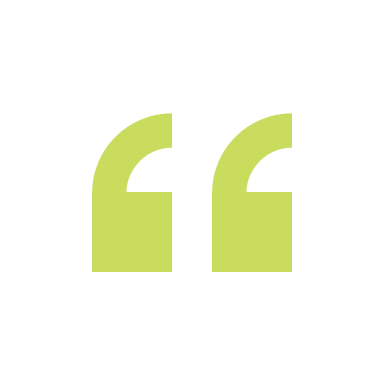 Topsoil. It’s the most fertile part of the land, yet it only goes down a few inches. And these precious few inches are where our crops get the nutrients they need to grow. They are also some of the very nutrients we will eventually eat to stay healthy.
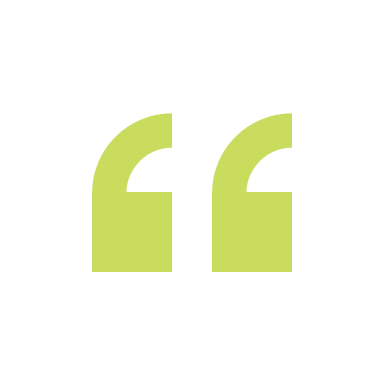 From TFI Website
Closing
#TFIFertilizers – share your experience on social media!
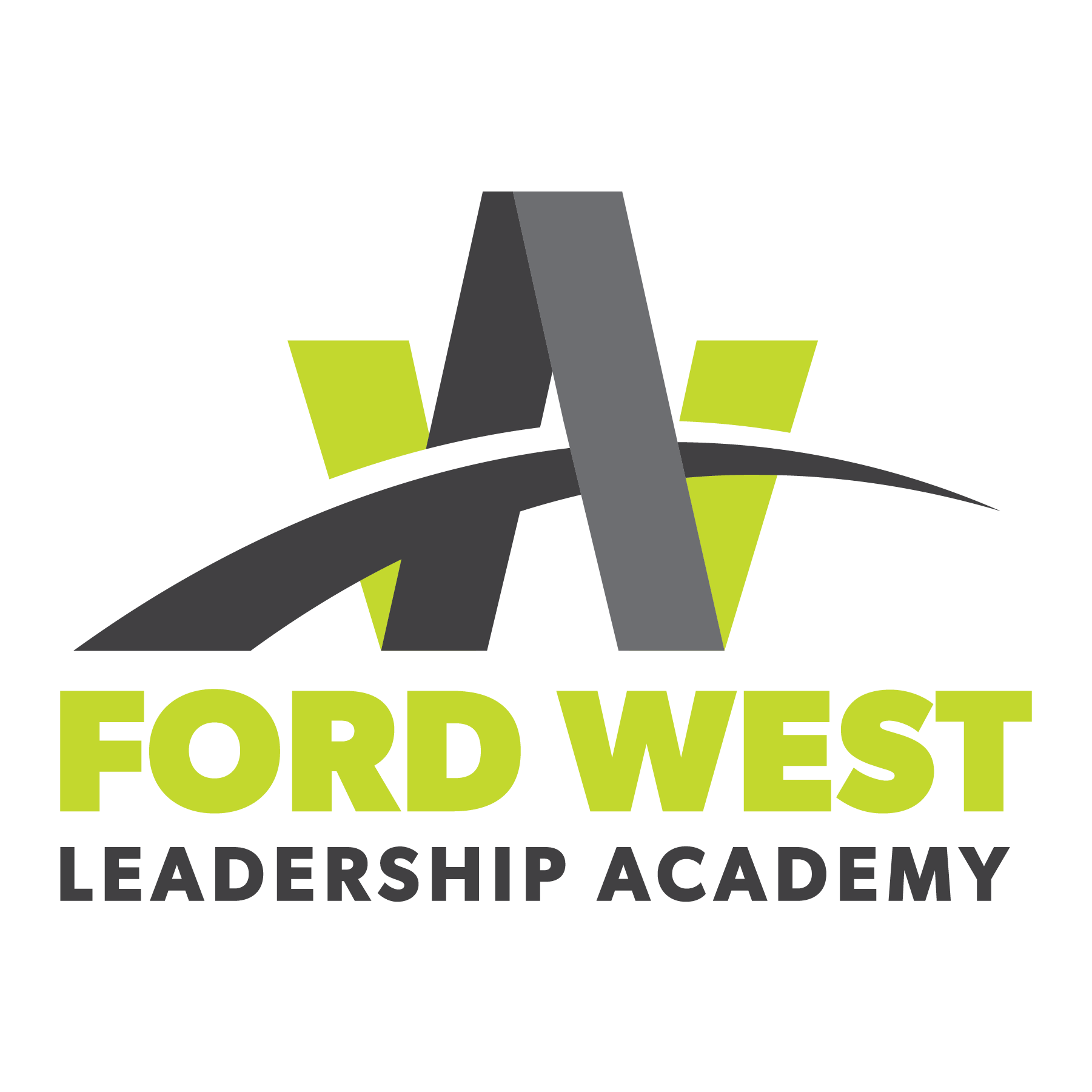 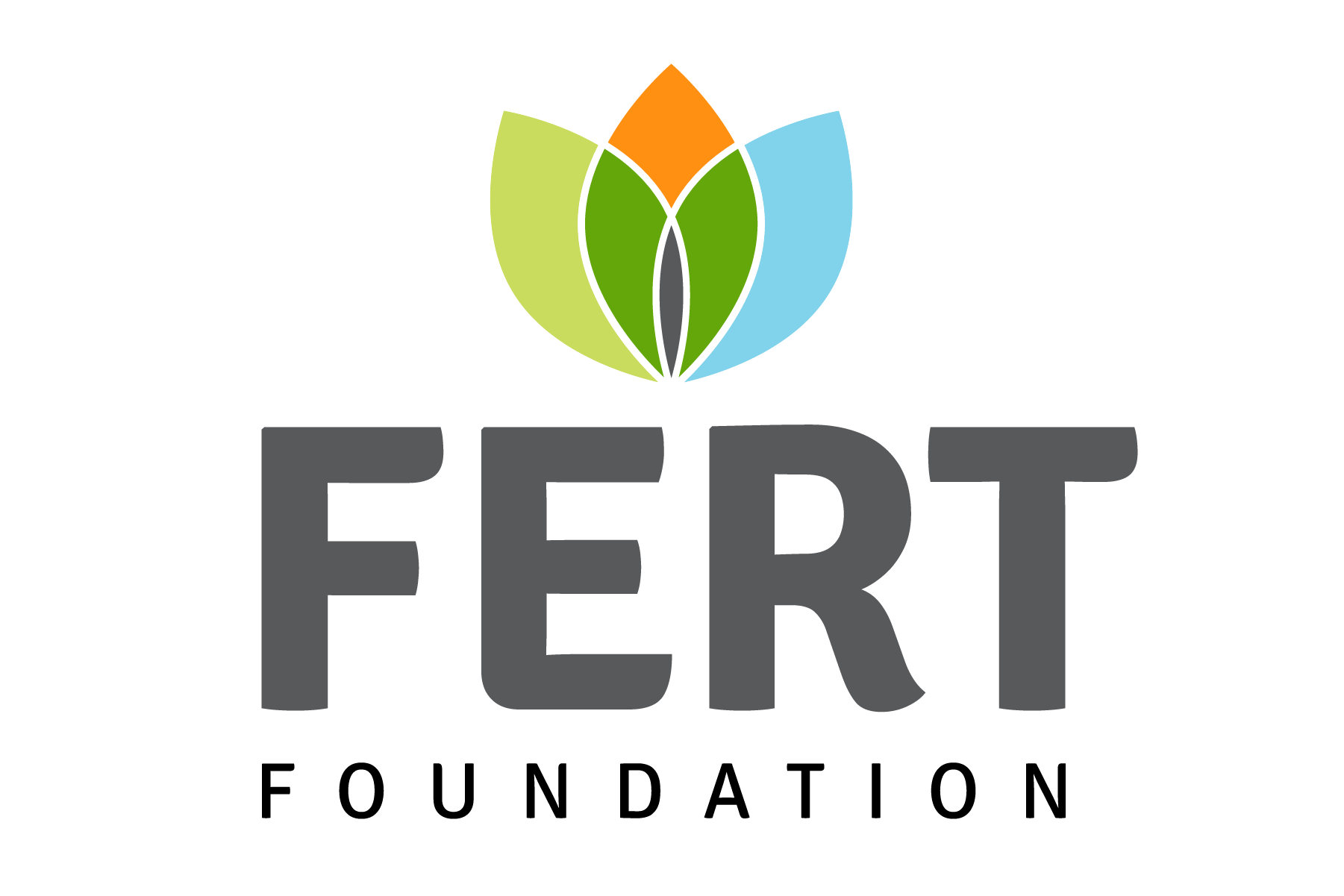